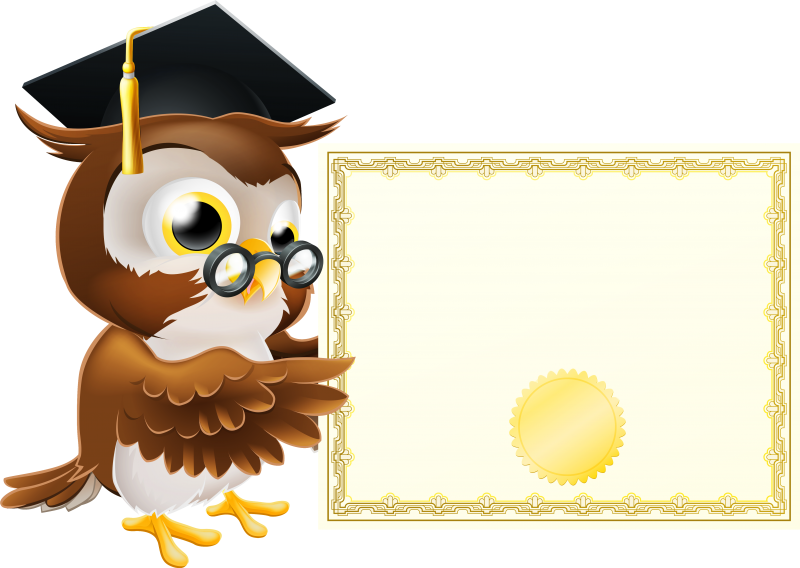 МБОУ ДОД «Центр роста»
«Применение игровой технологии «SkillsBot» в образовательном процессе»

                                                                     Выполнил: педагог дополнительного образования
                                                                                                                Шалюгина А. Л.
с.Богучаны, 2023
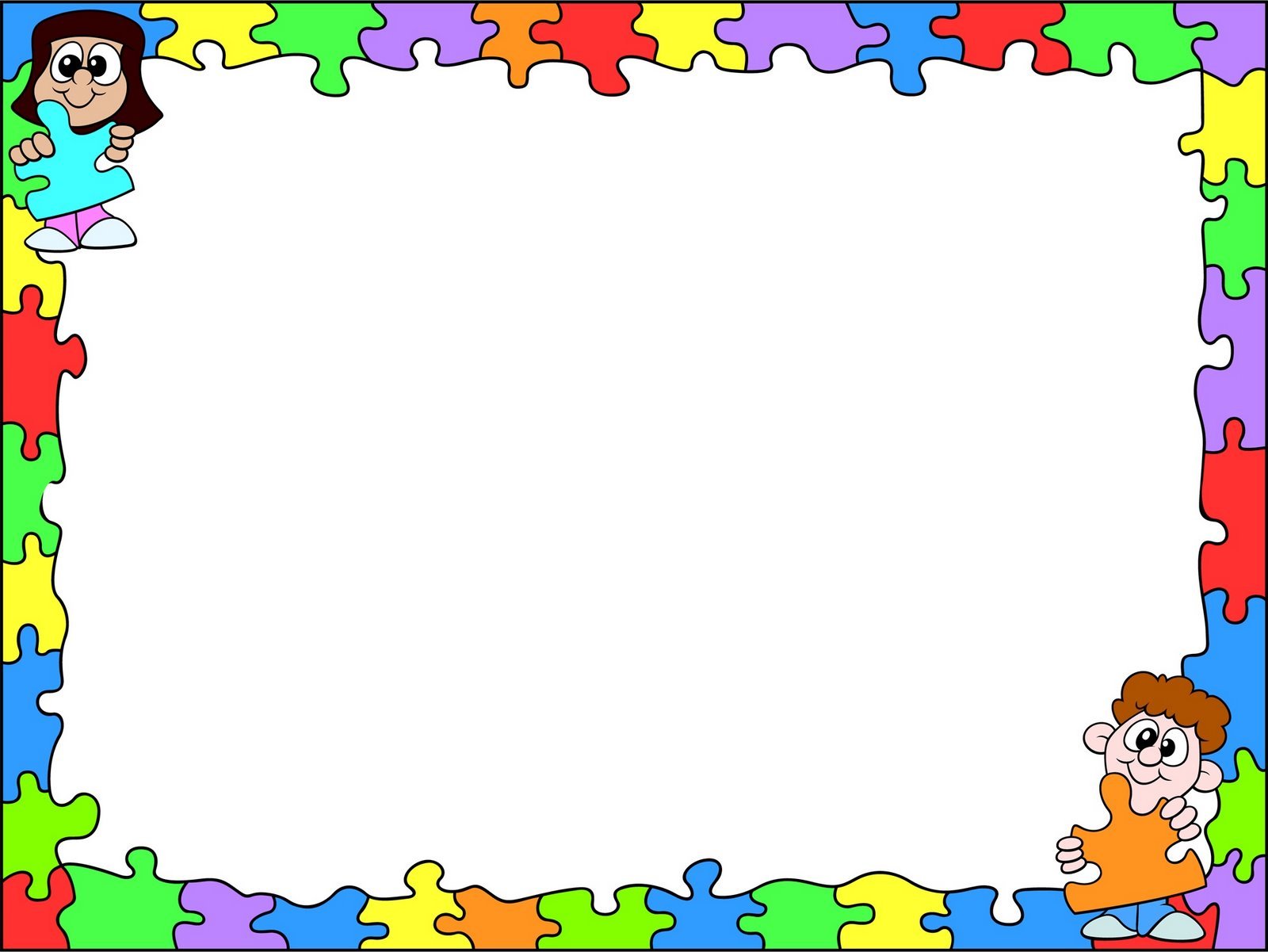 Цель игры
- Развитие интеллектуально - творческих способностей учащихся и интереса к знаниям через интеллектуальную игру «SkillsBot». 
 
 Задачи:
 Развивать мышление, наблюдательность, сообразительность;
 Формировать умения обдумывать и планировать действия;
3.    Закреплять навыки общения и  умения работать в коллективе.
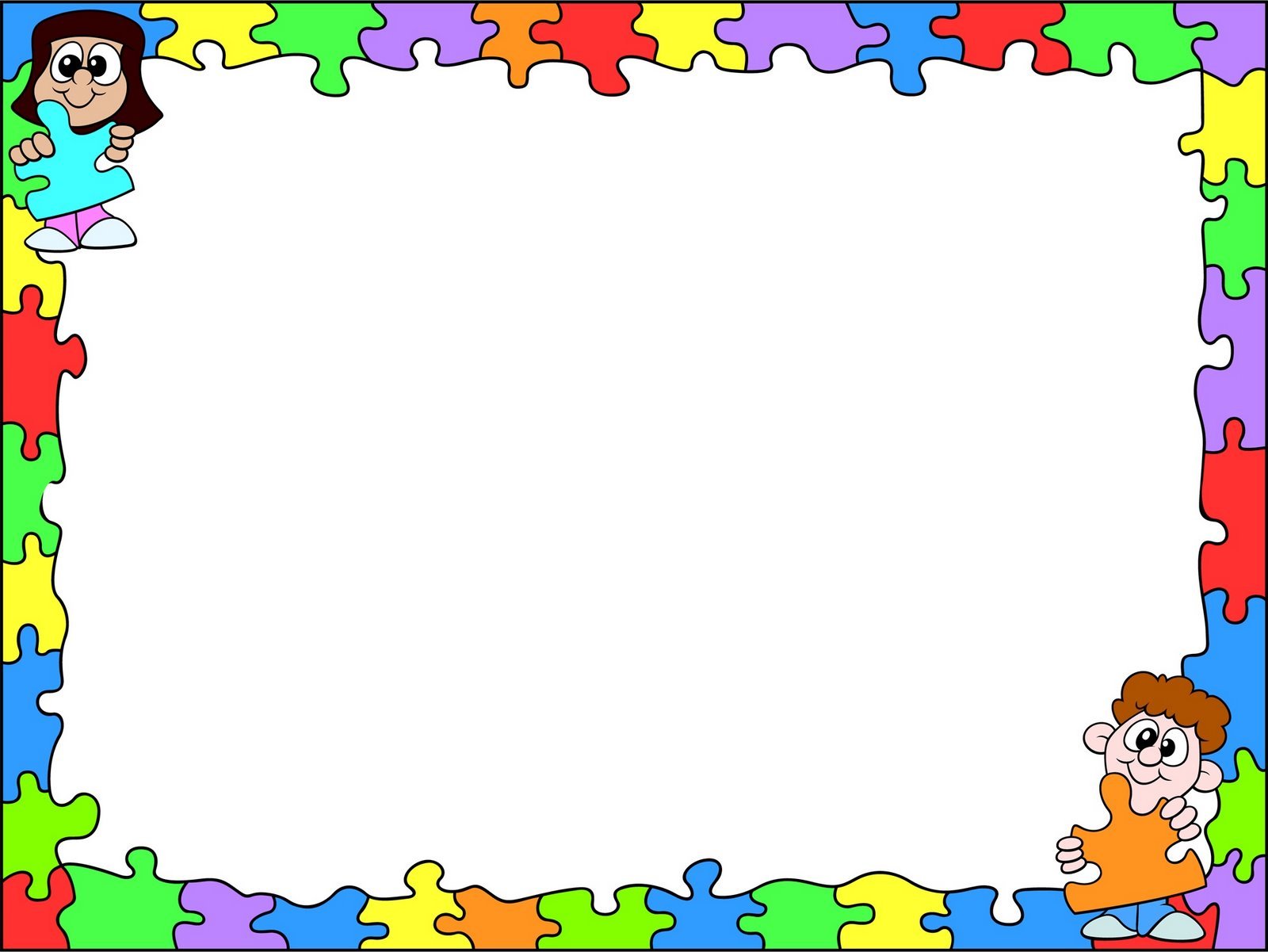 Актуальность
Одним из важнейшим средств воспитания, обучения и развития   учащихся  является игра. Интеллектуальная игра -это одна из форм досуговой деятельности, оказывающая на человека  просветительское и воспитательное влияние.
Игра моделирует жизненные ситуации: соревновательность,  взаимодействие, взаимопомощь. 
   Возникла идея  разработать вариант интеллектуальной игры , в которой  закрепляются имеющиеся и приобретаются новые знания в доступной и интересной форме, в рамках  дополнительной общеобразовательной программы.
\
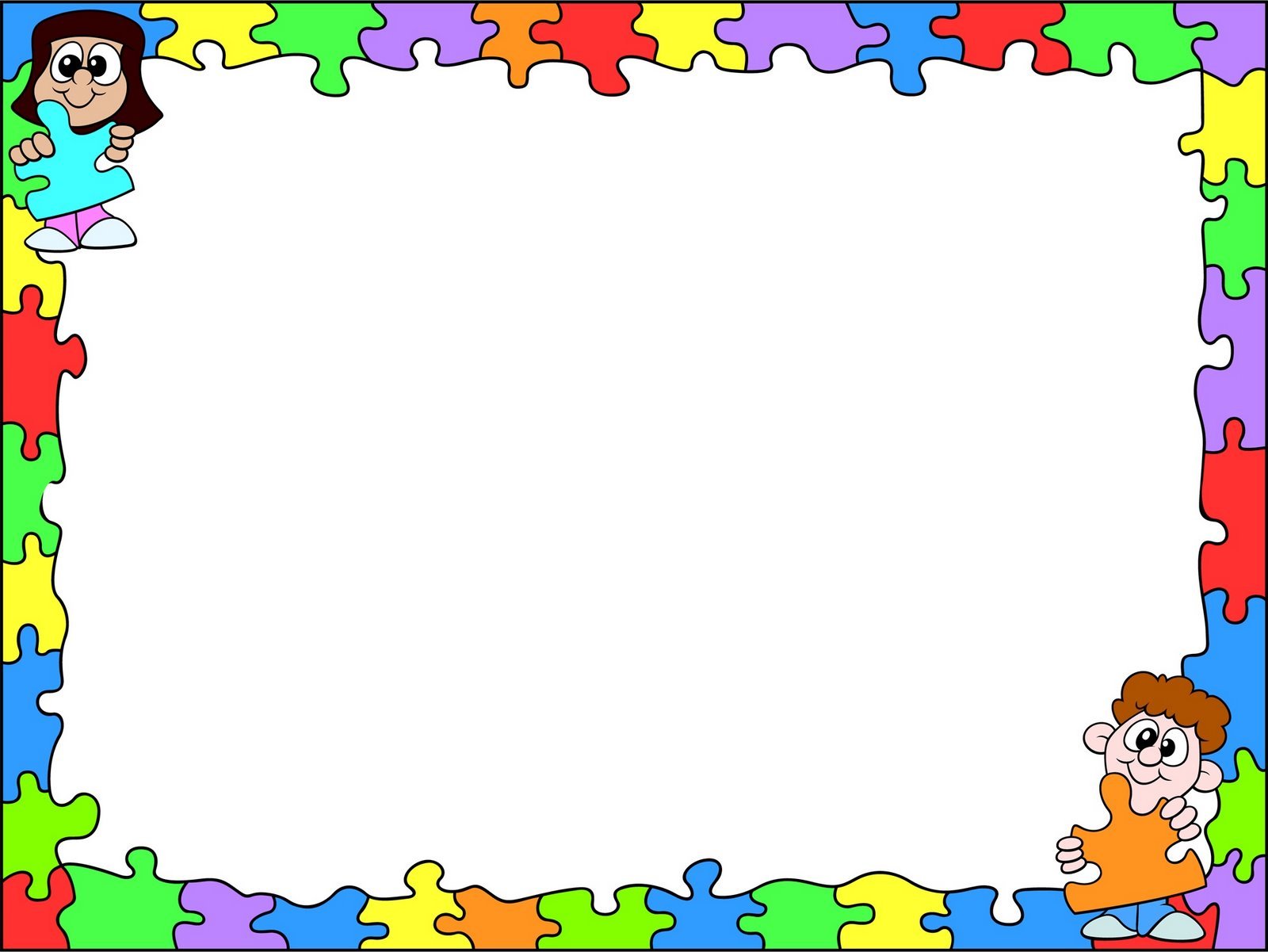 Описание игры
1.Игра проводится между командами. В команде играет не более 6 человек. Одновременно играют две - три команды.
2.Игровое поле разделено на 8 секторов по количеству тем. Каждая тема состоит из 3 вопросов (конвертов) разной сложности. Участники вправе выбрать любой цвет конверта для выполнения задания:
       -красный конверт- 10 баллов;
       -синий  конверт -5 баллов;
       -желтый конверт -3 балла.
В центре игрового поля располагается юла со стрелкой.
     При раскрутке стрелка юлы может указать на любой сектор.
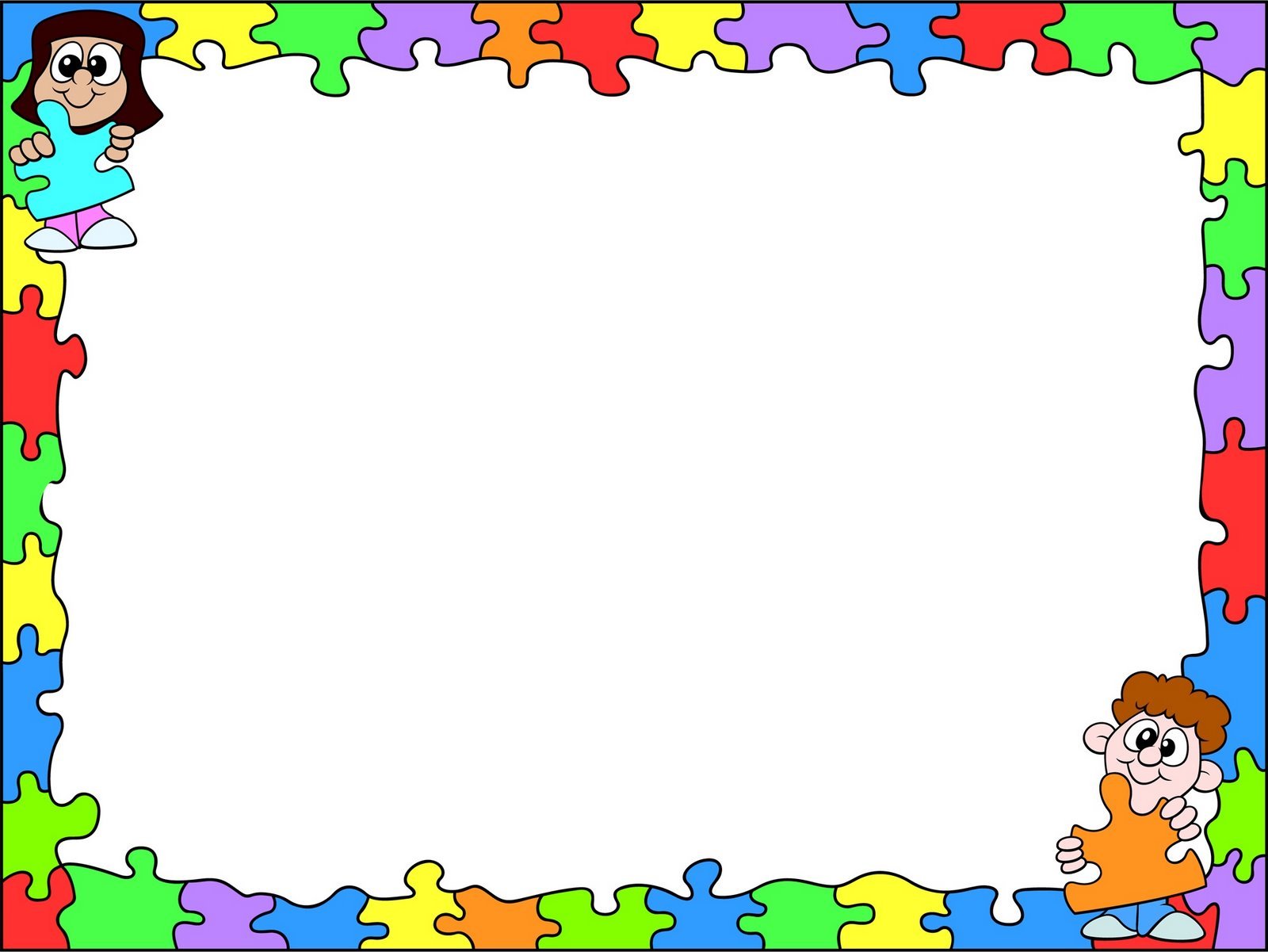 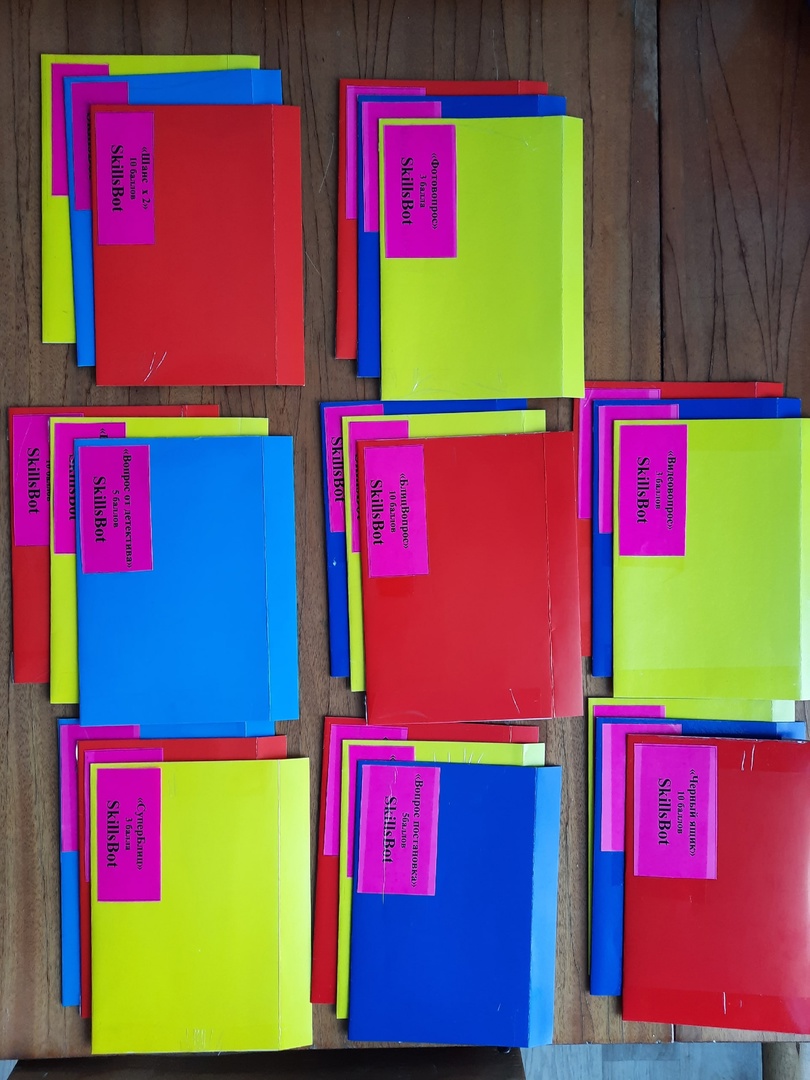 Игровое поле, конверты с заданиями
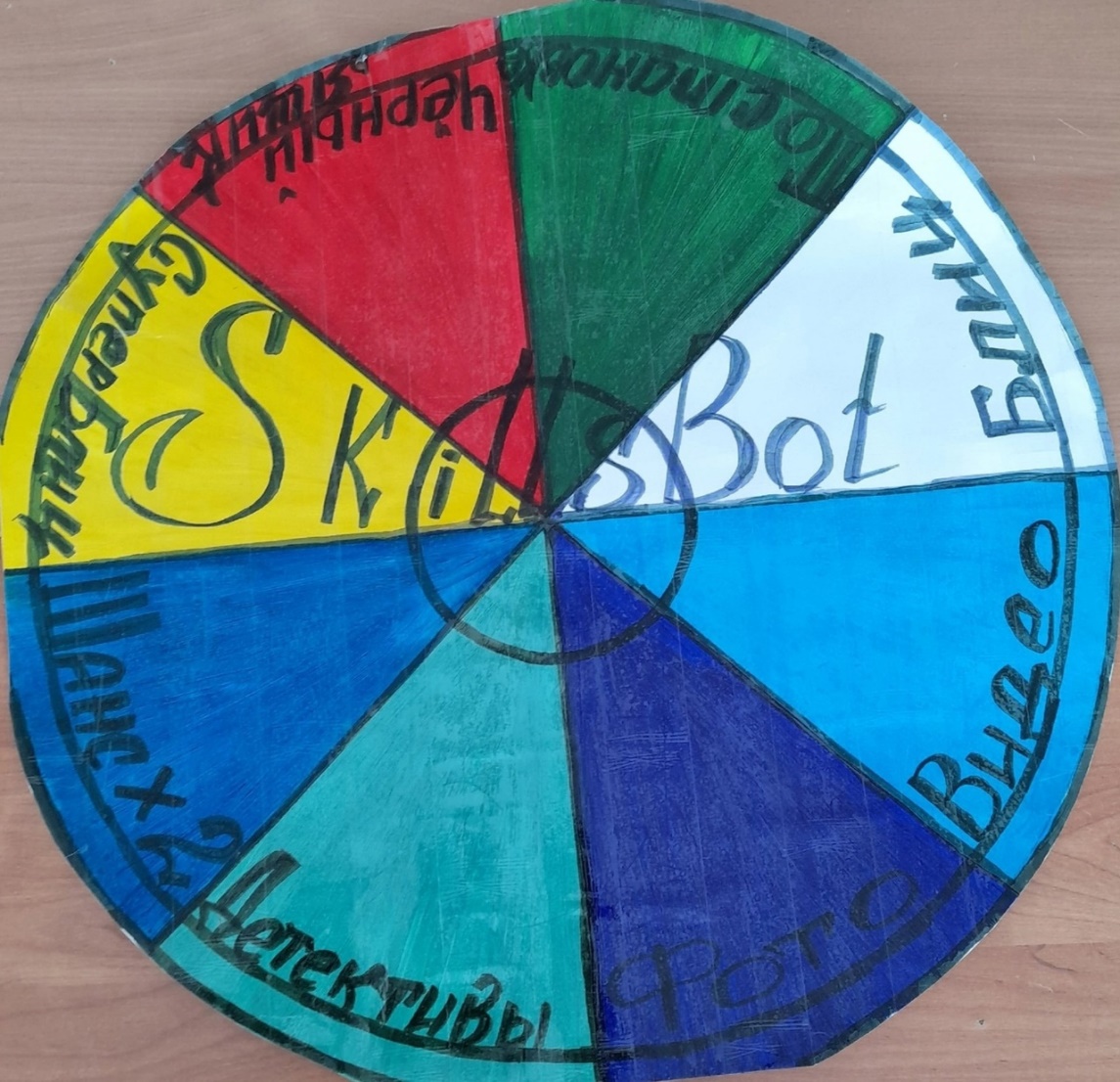 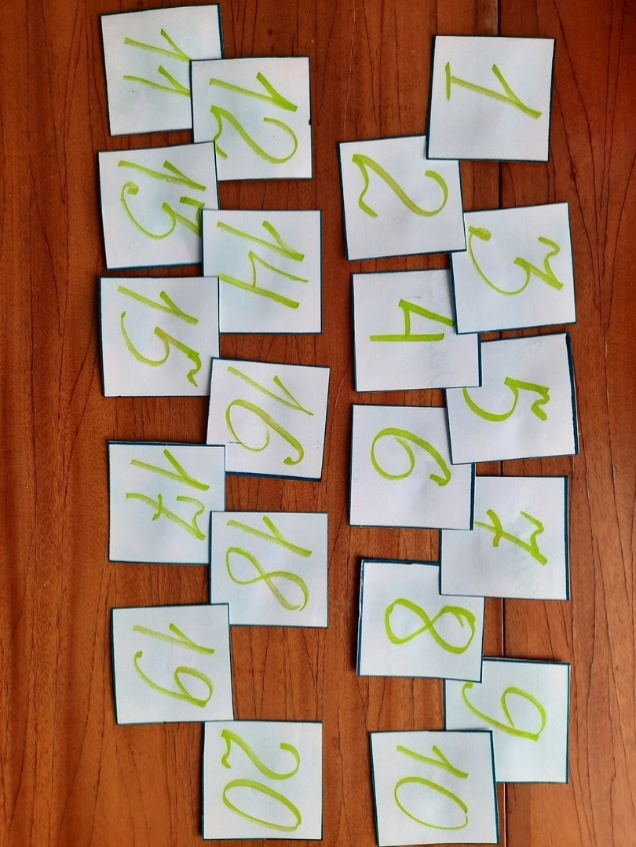 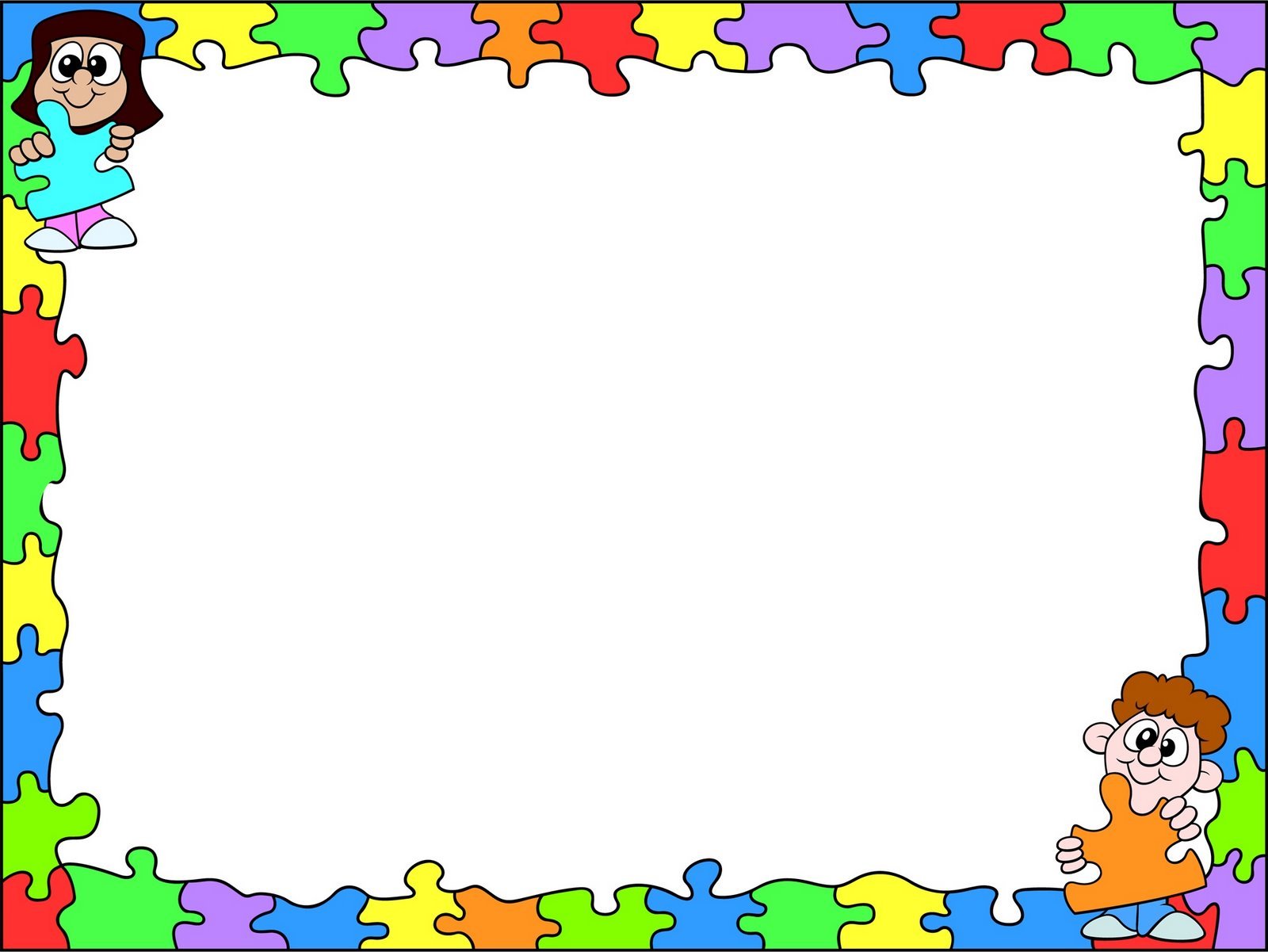 Описание секторов
Сектор «Вопрос от детектива»
Все задания имеют детективный характер: найти, расшифровать, опознать. 
Сектор «Шанс х2»
Сектор дает возможность команде удвоить баллы.  Баллы удваиваются, если  задание выполнено верно.
Сектор «СуперБлиц»
В конверте  10 вопросов.  Команда выбирает одного игрока, который за одну минуту должен ответить на все 10 вопросов. Ответив на вопросы, у игрока есть шанс заработать бонусы для всей команды по количеству  данных им правильных ответов:  дополнительная минута, дополнительный балл, подсказка, подсказка зала, которую команда может применить в течении игры.
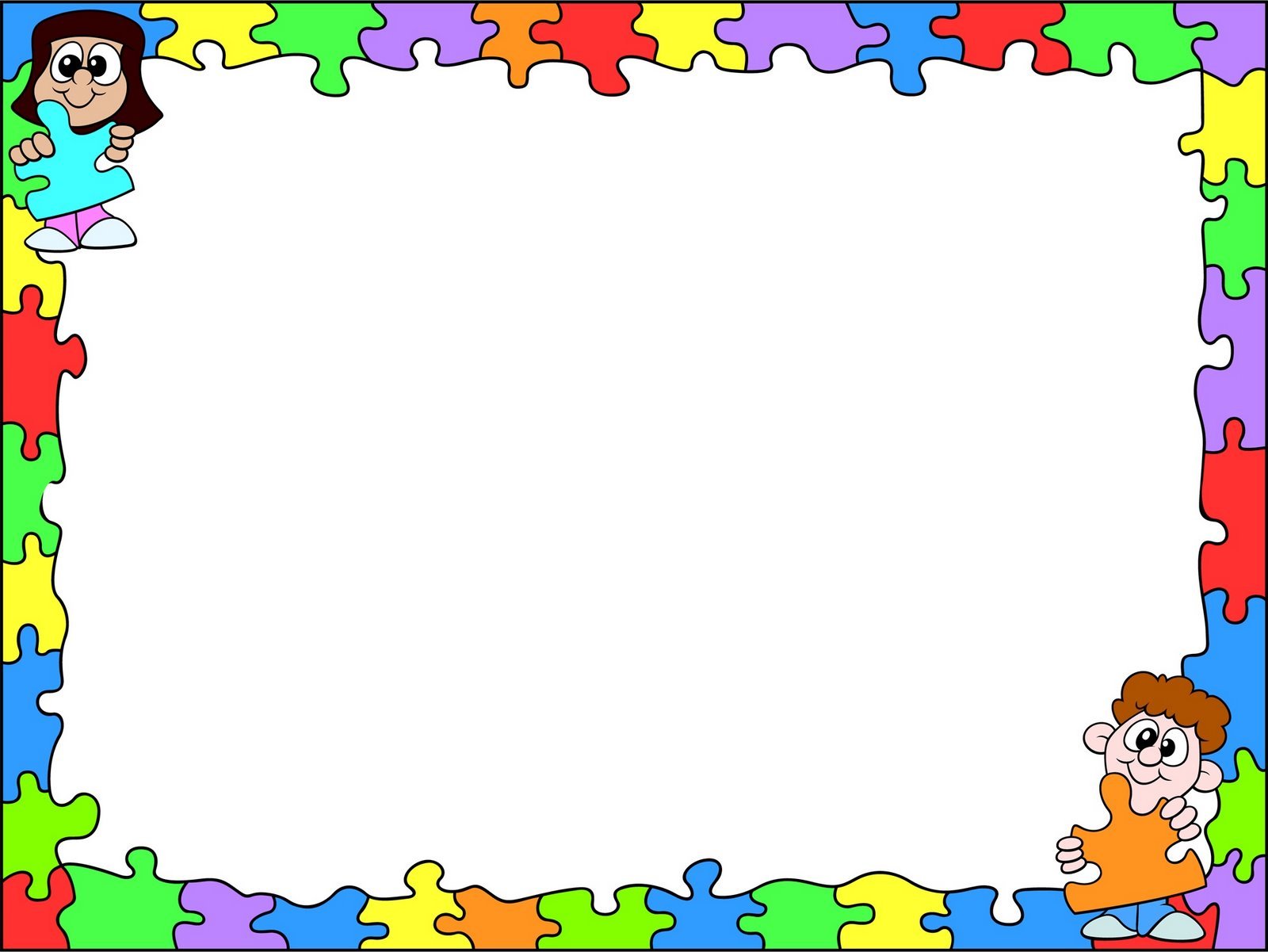 Описание секторов
Сектор «Черный ящик»
    В конвертах вопрос о том, что может находиться  в черном ящике.
 Сектор «Вопрос постановка»
      В конверте название театральной сценки.  Театральная группа показывает фрагмент. Посмотрев её, команде буден задан  вопрос.
 Сектор «БлицВопрос»
В конвертах по 3  вопроса. Команде дается время (30 секунд на один вопрос) на обсуждение и ответ. Работает вся команда.
Сектор «Видеовопрос»
В конверте название ролика, посмотрев который команда должна дать ответ на поставленный вопрос.
Сектор «Фотовопрос»
 В каждом конверте рисунок, фотография.  Команде задается вопрос по данному фото и рисунку.
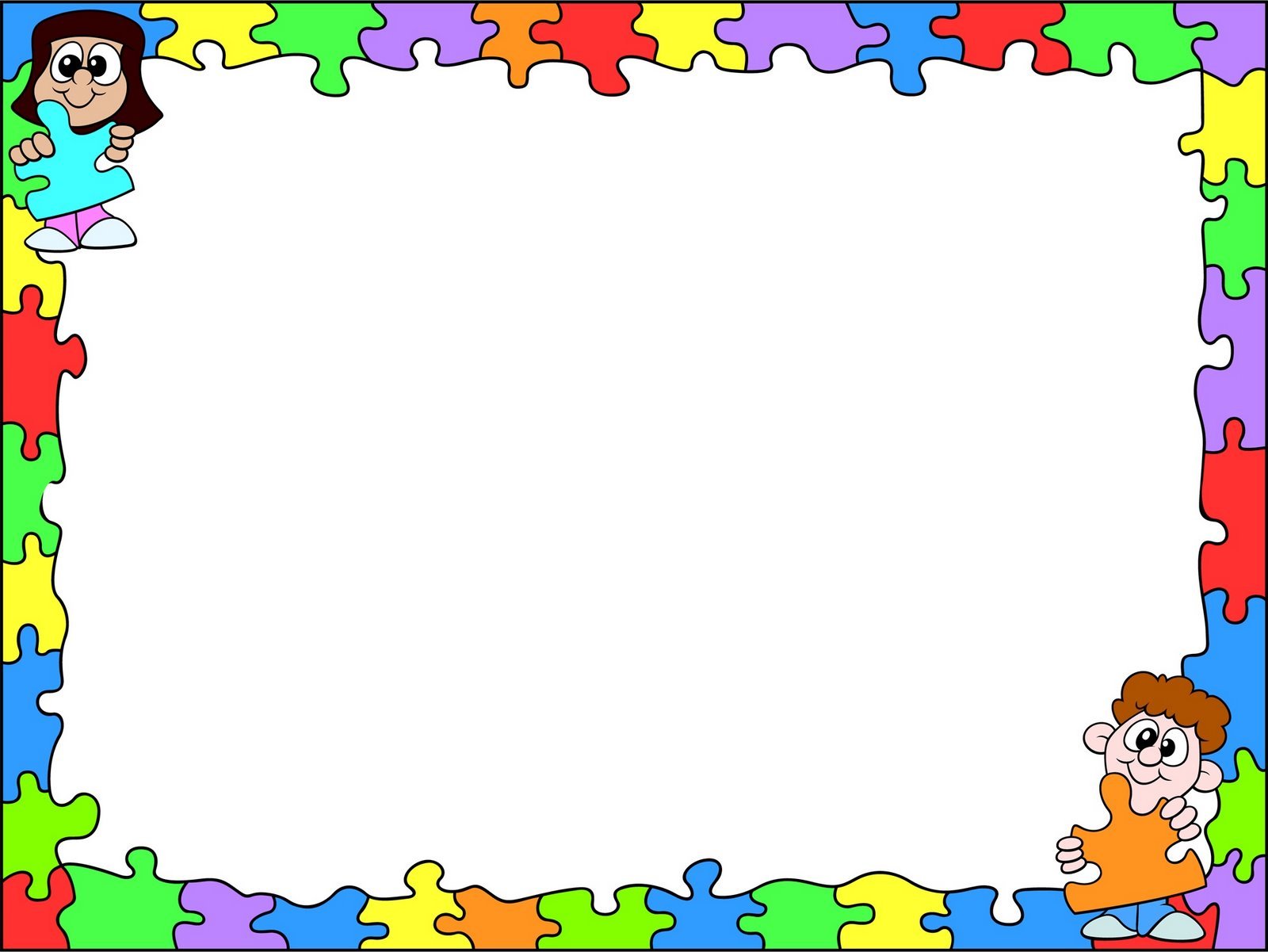 Подведение итогов игры

Когда все раунды отыграны, баллы, полученные каждой командой- суммируются.
Победитель определяется по наибольшему количеству баллов.
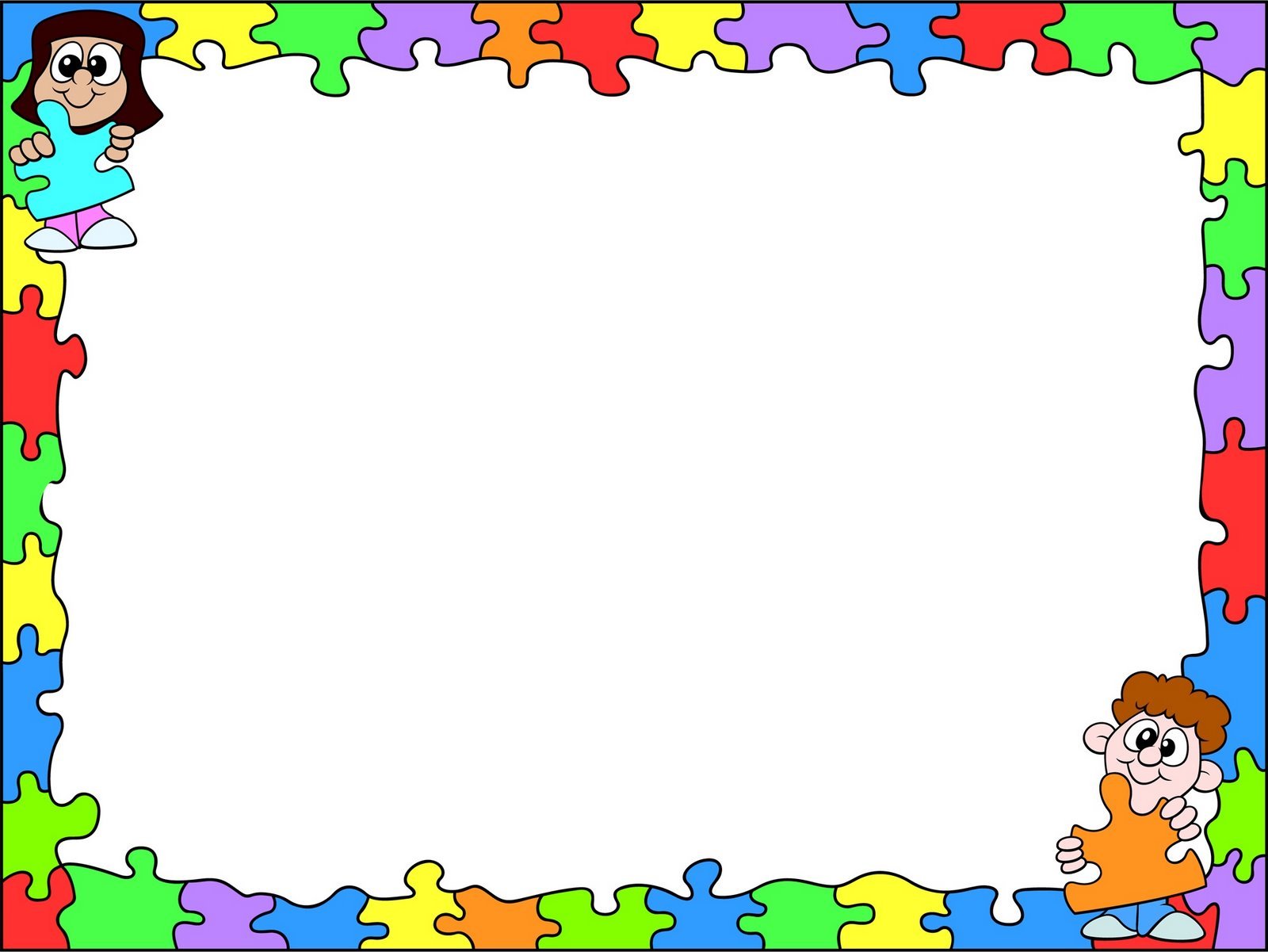 Фрагмент игры
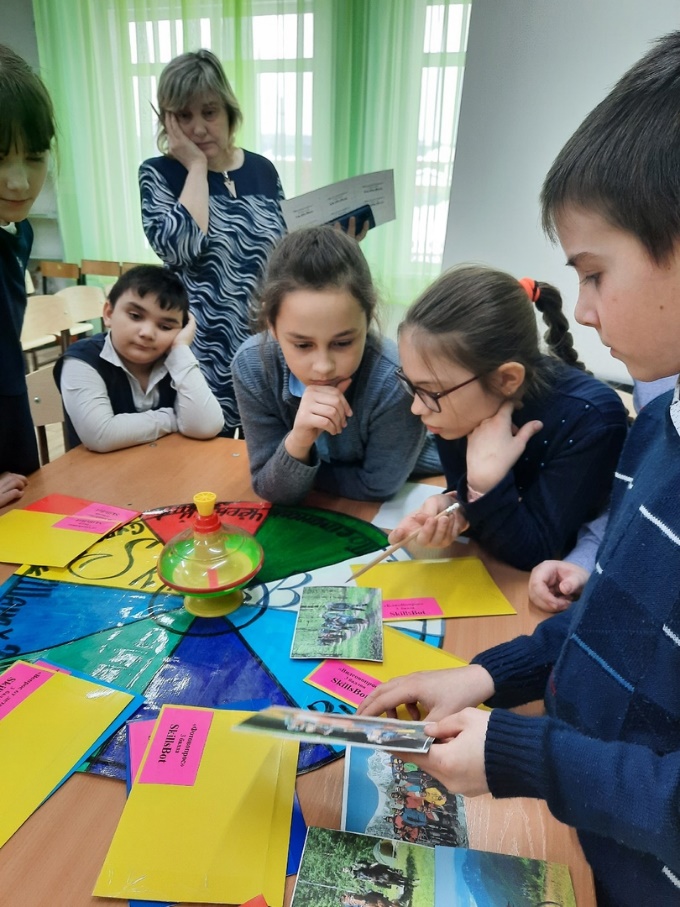 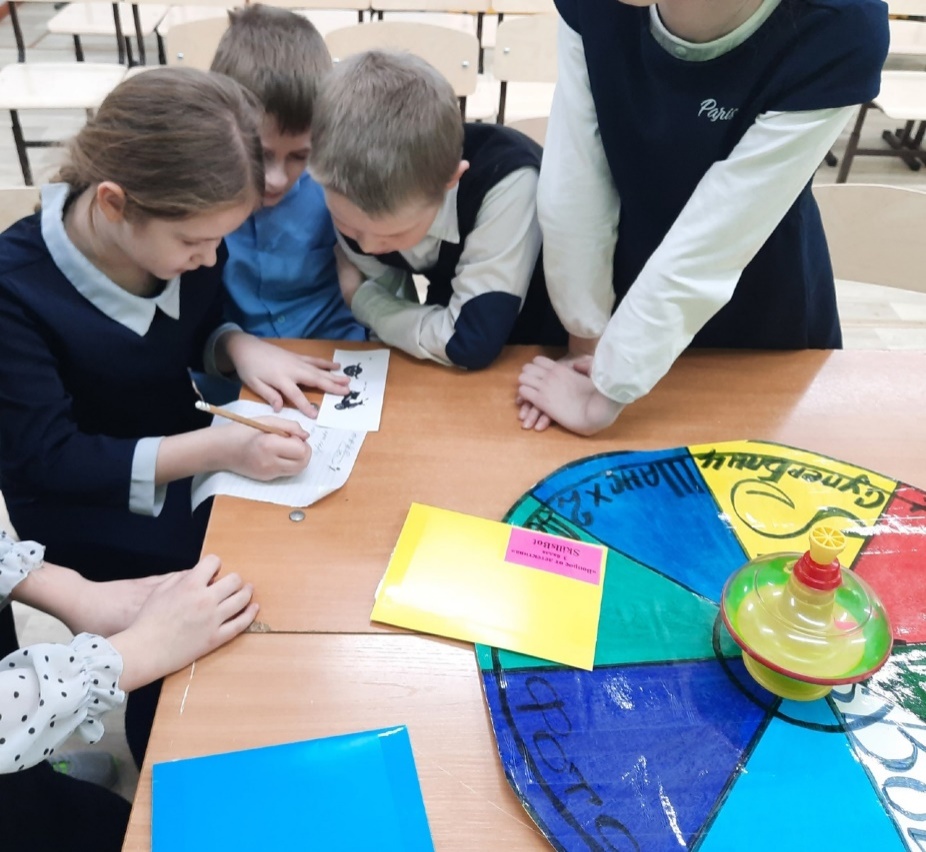 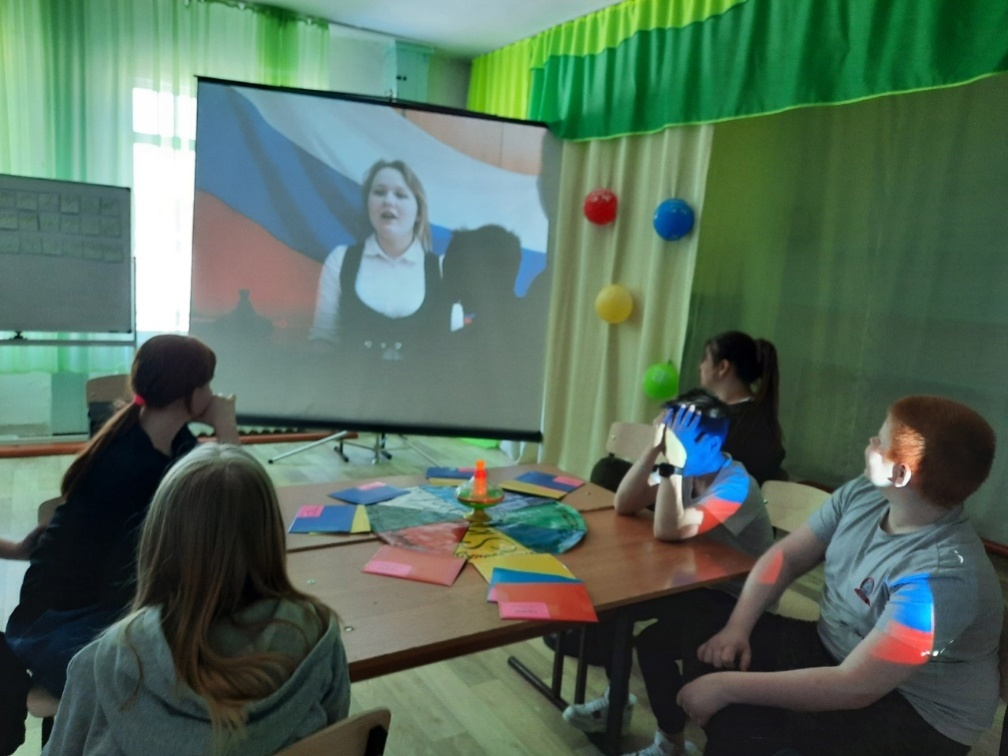 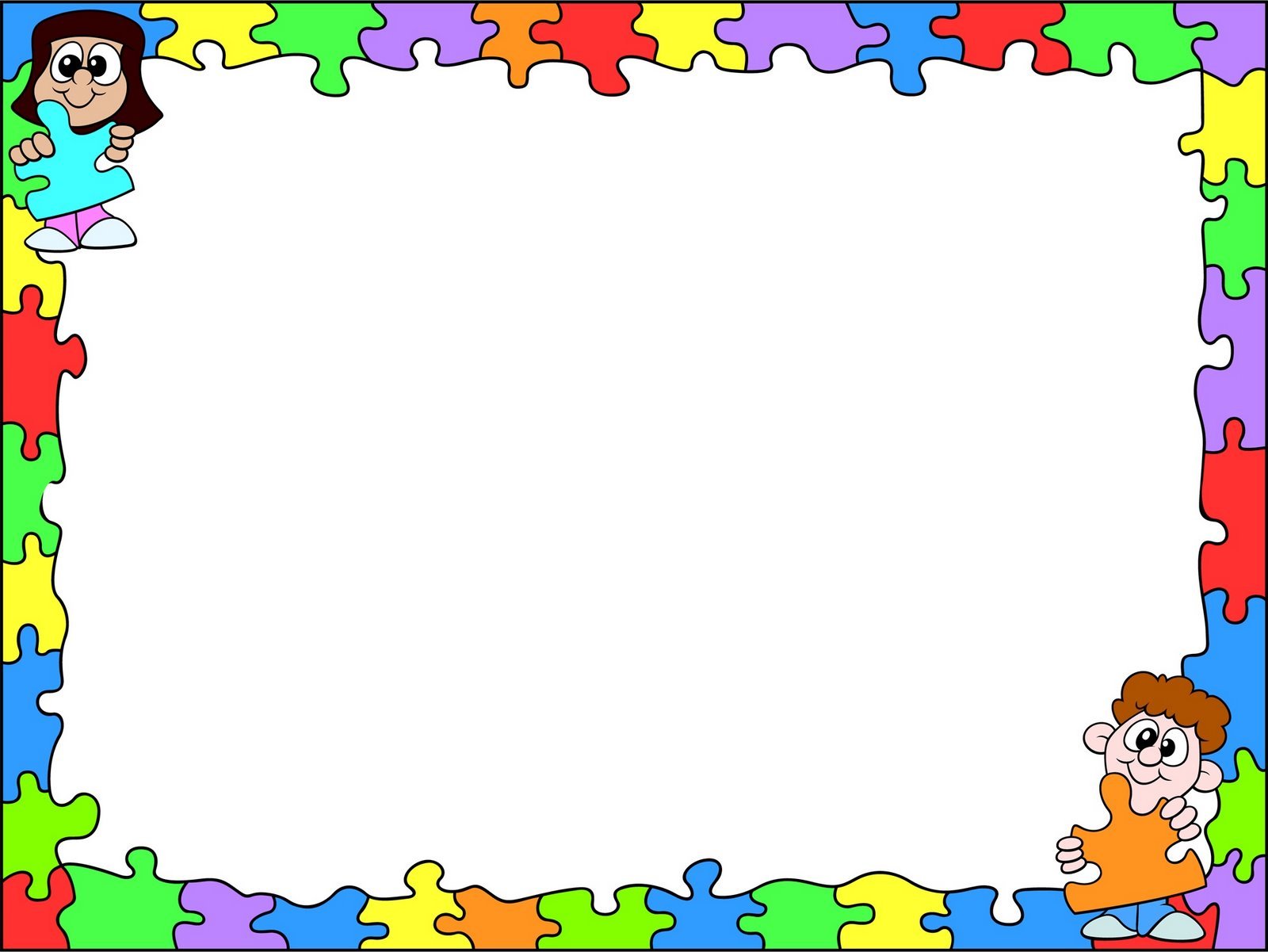 Рекомендации
1.  Игру можно проводить как командную, так и индивидуальную.
2.  Игра может использоваться как форма контроля результатов обучения.
3. Педагоги разной направленности, выстроив грамотно задания, могут принять данную разработку в своем образовательном  процессе.
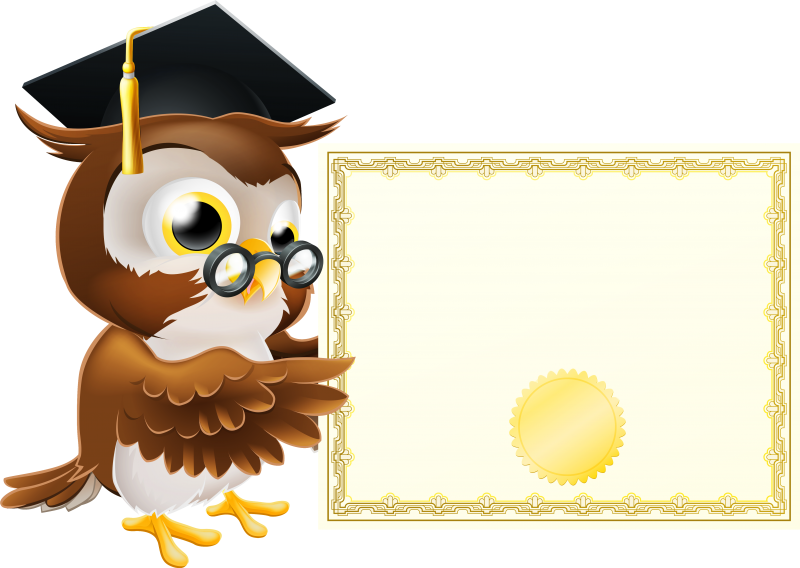 Спасибо за внимание